ЭЛЕМЕНТЫ СХЕМОТЕХНИКИ. ЛОГИЧЕСКИЕ СХЕМЫ
ЭЛЕМЕНТЫ ТЕОРИИ МНОЖЕСТВ И АЛГЕБРЫ ЛОГИКИ
Ключевые слова
схемотехника
логический элемент
триггер
конъюнктор
сумматор
Элементы схемотехники
Любое устройство компьютера, выполняющее арифмети-ческие или логические операции, может рассматриваться как преобразователь двоичной информации.
Схемотехника – научно-техническое направление, занимающееся проектированием, созданием и отладкой электронных схем и электронных устройств различного назначения.
!
Логические элементы
&
1
1
&
И
ИЛИ
НЕ
И-НЕ
ИЛИ-НЕ
Логический элемент – это устройство с n входами и одним выходом, которое преобразует входные двоич-ные сигналы в двоичный сигнал на выходе.
!
Однотипность сигналов на входах и выходах позволяет подавать сигнал, вырабатываемый одним элементом, на вход другого элемента.
[Speaker Notes: Комментарий: Выбор операции приводит к переходу на скрытый слайд иллюстрирующий работу соответствующего элемента.]
Логический элемент И
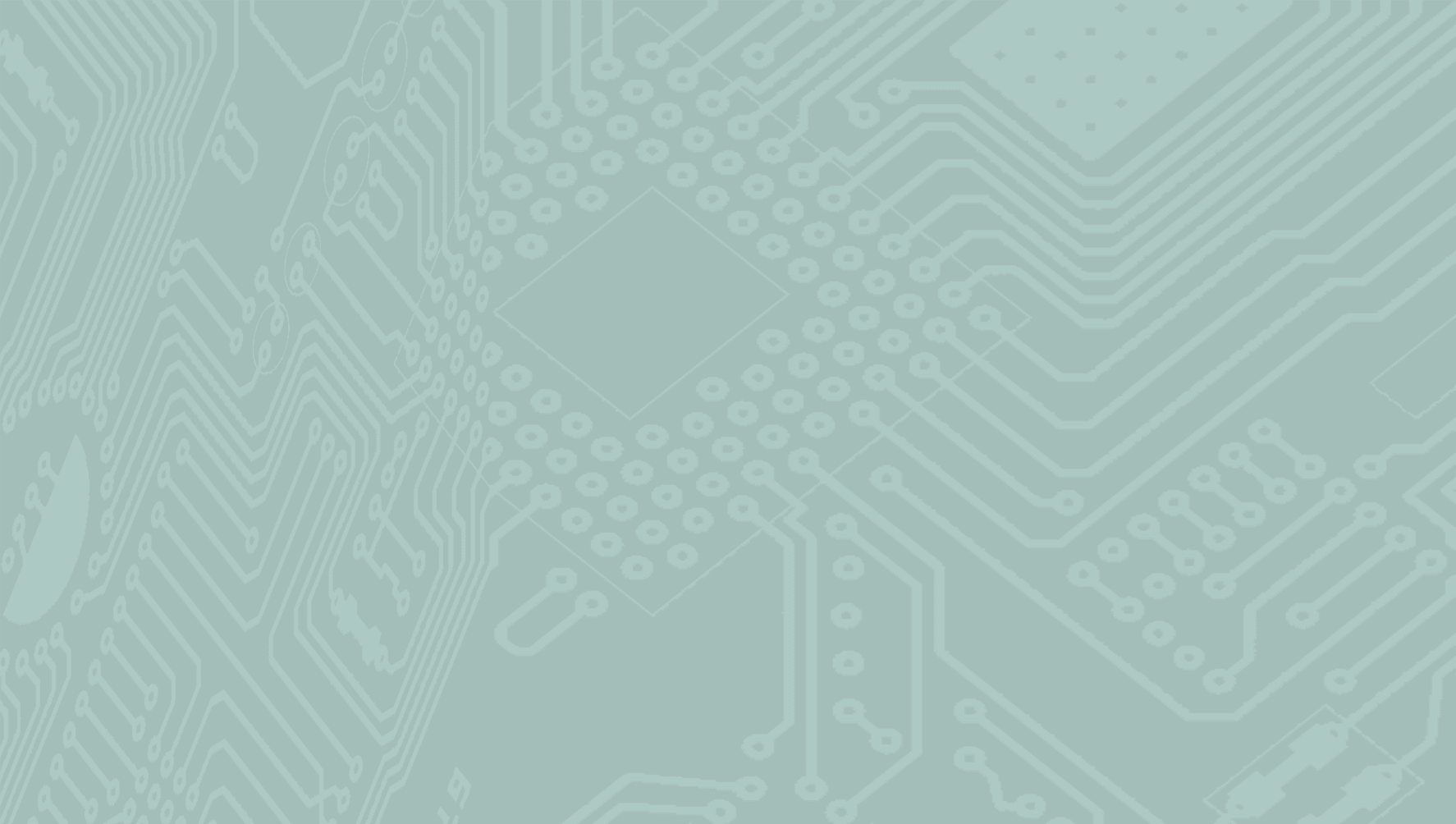 00
01
10
11
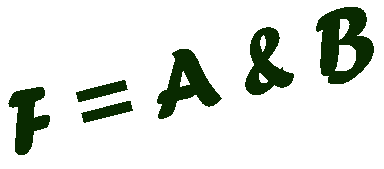 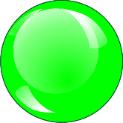 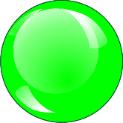 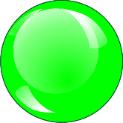 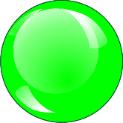 Конъюнктор реализует операцию логического умноже-ния. Единица на выходе этого элемента появится тогда и только тогда, когда на всех входах будут единицы.
!
&
1
0
0
0
1
1
0
0
0
0
1
1
[Speaker Notes: Комментарий: Слайд содержит кнопки/переключатели.]
Логический элемент ИЛИ
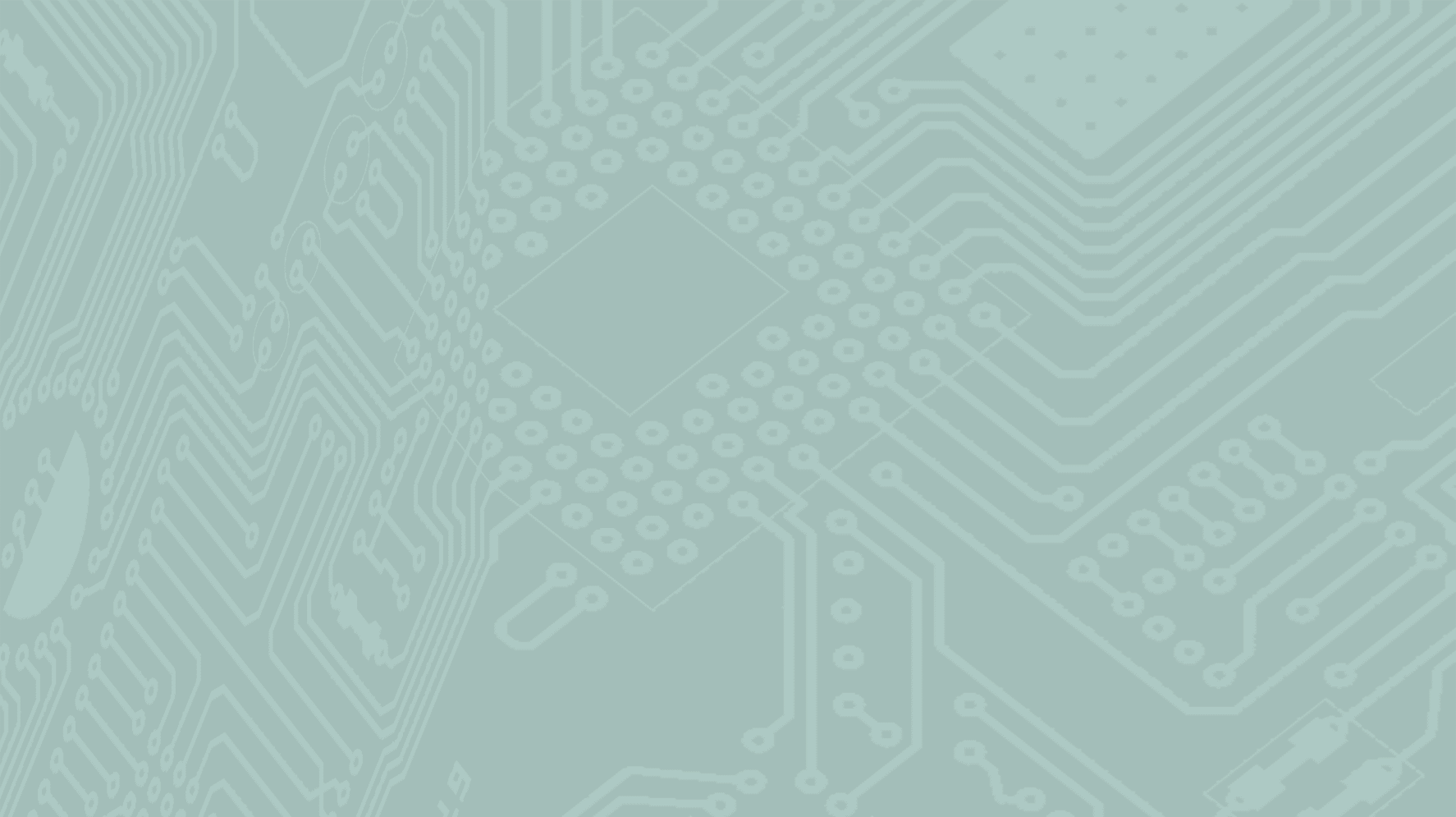 00
01
10
11
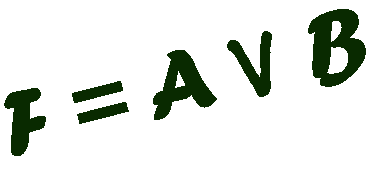 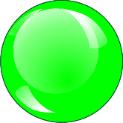 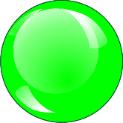 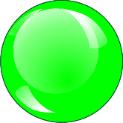 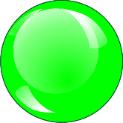 Дизъюнктор реализует операцию логического сложе-ния. Ноль на выходе этого элемента появится тогда и только тогда, когда на всех входах будут ноли.
!
1
1
1
1
0
1
1
0
0
0
0
1
1
[Speaker Notes: Комментарий: Слайд содержит кнопки/переключатели.]
Логический элемент И-НЕ
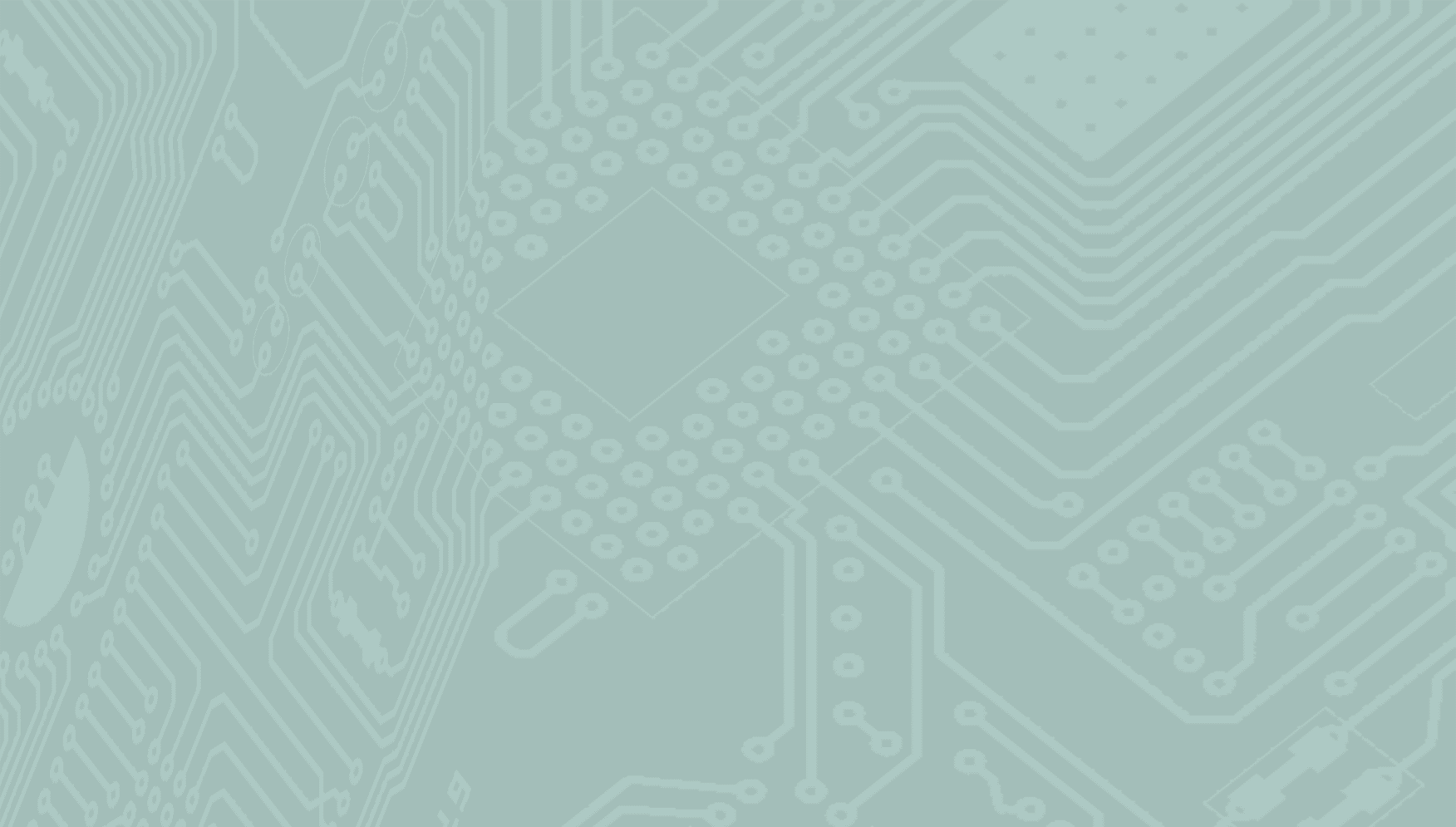 00
01
10
11
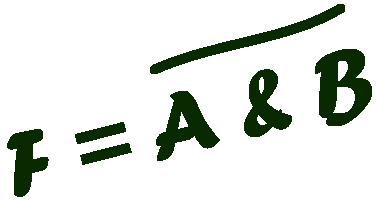 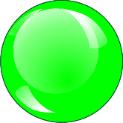 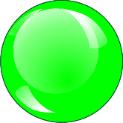 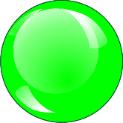 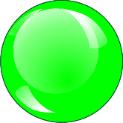 И-НЕ реализует операцию штрих Шеффера. Ноль на выходе этого элемента появится тогда и только тогда, когда на всех входах будут единицы.
!
&
0
1
1
1
1
1
0
0
0
0
1
1
[Speaker Notes: Комментарий: Слайд содержит кнопки/переключатели.]
Логический элемент ИЛИ-НЕ
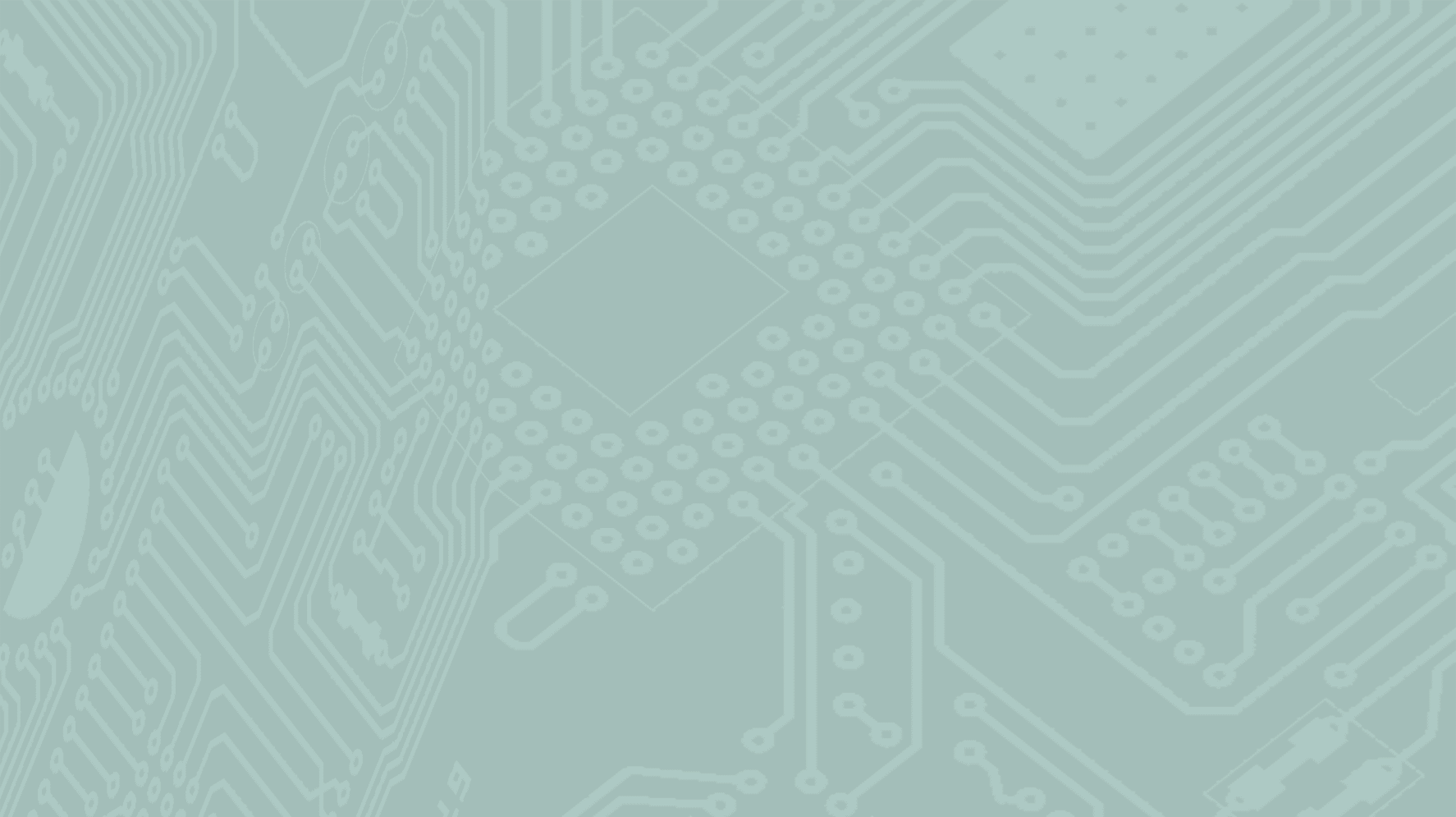 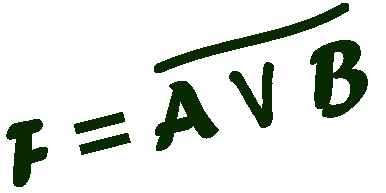 00
01
10
11
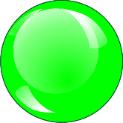 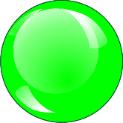 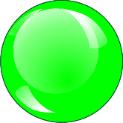 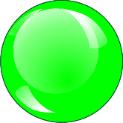 ИЛИ-НЕ реализует операцию стрелка Пирса. Единица на выходе этого элемента появится тогда и только тогда, когда на всех входах будут ноли.
!
1
0
0
0
1
1
1
0
0
0
0
1
1
[Speaker Notes: Комментарий: Слайд содержит кнопки/переключатели.]
Логический элемент НЕ
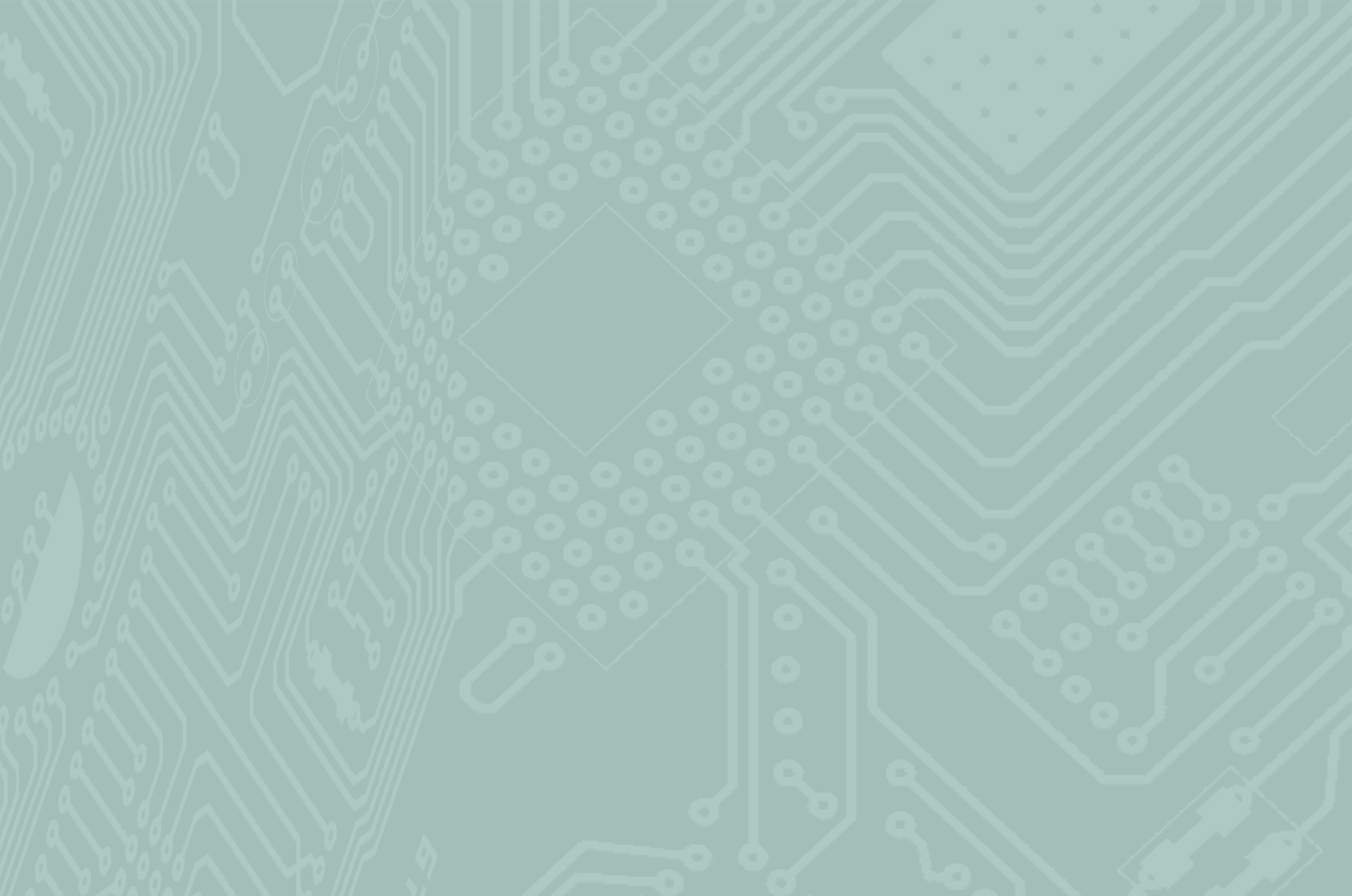 0
1
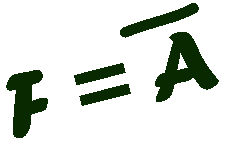 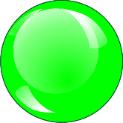 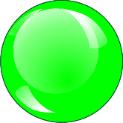 Инвертор реализует операцию инверсия. Единица на выходе этого элемента появится тогда, когда на входе будет ноль.
!
0
1
0
1
[Speaker Notes: Комментарий: Слайд содержит кнопки/переключатели.]
Логические элементы
Схема и обозначение четырёхвходового конъюнктора
&
&
&
&
&
1
A
B
C
D
A
Каким логическим элементом можно заменить данную комбинационную схему?
?
B
[Speaker Notes: Комментарий: Объекты на слайде появляются по пробелу]
Логические элементы
1
A
&
B
&
[Speaker Notes: Комментарий: Объекты на слайде появляются по пробелу]
Сумматор
Входные данные
Вход
Выход
0
0
0
Выходные данные
1
Электронная логическая схема, выполняющая сум-мирование двоичных чисел, называется сумматором.
!
0
1
1
1
[Speaker Notes: Комментарий: Объекты на слайде появляются по пробелу]
Сумматор
Вход
Выход
si = 1
0
1
1
В сумме три 
единицы
В сумме есть одна
единица, но не было перехода через разряд
0
Электронная логическая схема, выполняющая сум-мирование двоичных чисел, называется сумматором.
!
1
0
0
1
[Speaker Notes: Комментарий: Объекты на слайде появляются по пробелу]
Сумматор
si =
&
a
pi +1
b
&
1
p
&
1
si
&
&
1
[Speaker Notes: Комментарий: Объекты на слайде появляются по пробелу]
Триггер
Михаил Александрович Бонч-Бруевич (1888–1940) – русский и советский радиотехник, основатель отечественной радиоламповой промышленности.  
Работал в области радиовещания и дальней связи на коротких волнах. В 1918 году предложил схему переключающего устрой-ства, имеющего два устойчивых рабочих состояния, под названием «катодное реле». Это устройство впоследствии было названо триггером.
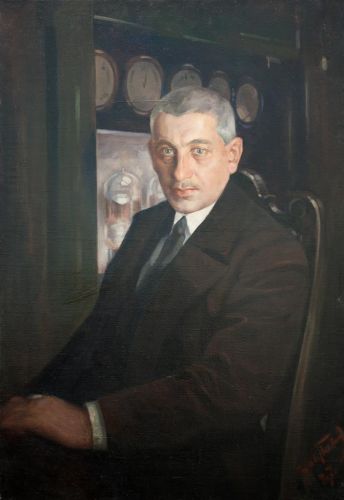 Триггер (от англ. trigger — защёлка) – логический эле-мент, способный хранить один разряд двоичного числа.
!
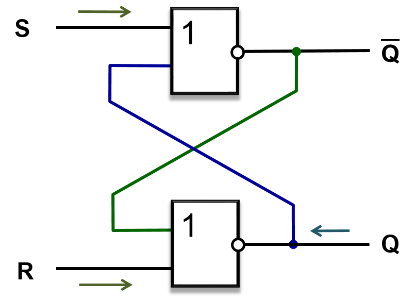 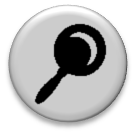 [Speaker Notes: Комментарий: Слайд содержит переход на иллюстрацию работы триггера.]
RS-триггер
Вход S (от англ. set установка)
Вход R (от англ. reset сброс)
Старое состояние триггера
Новое состояние 
триггера
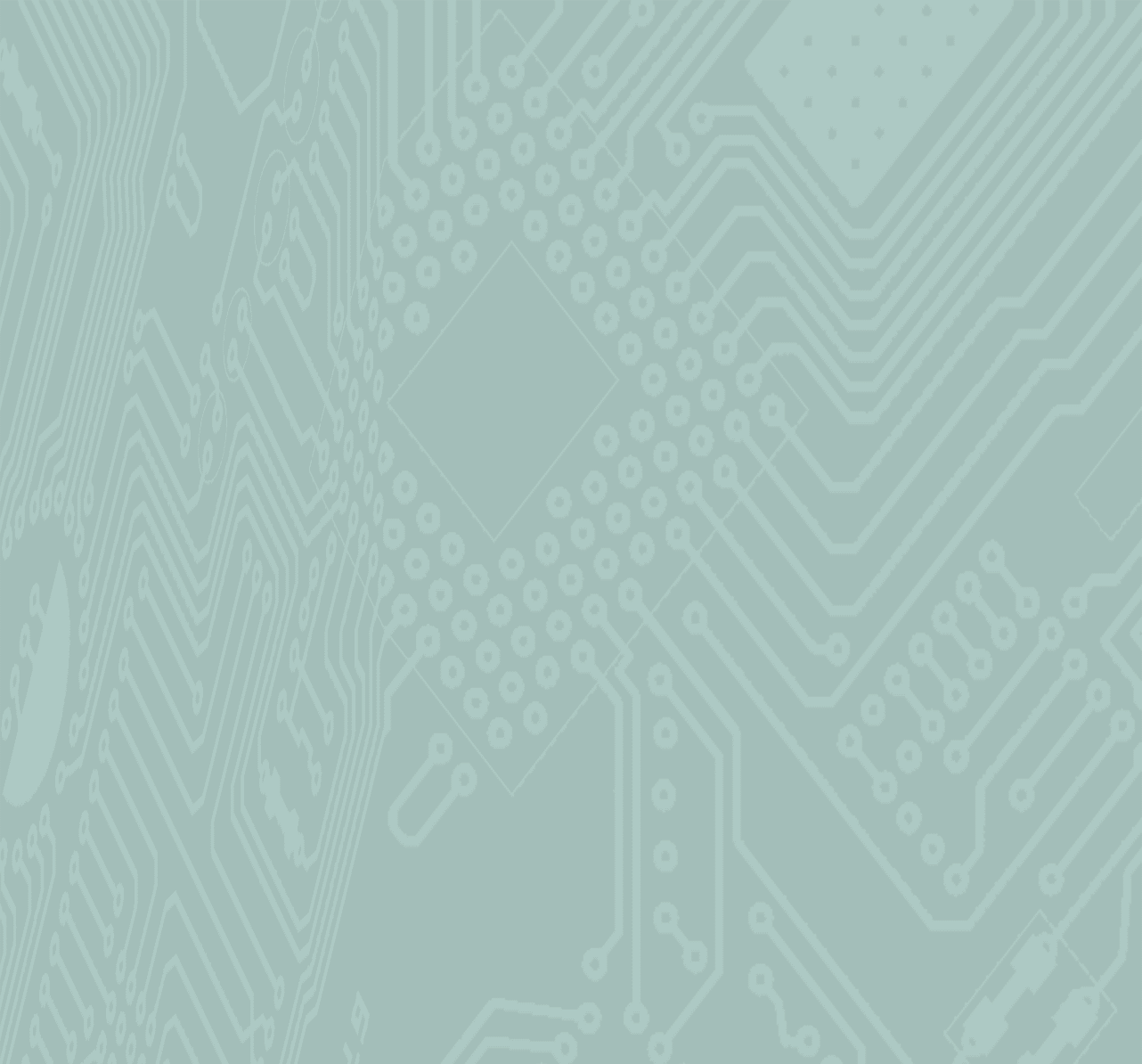 Схема хранения разряда 
двоичного числа
0
0
0
1
1
0
0
1
S
1
0
0
0
1
0
1
1
При R=0 и S=0, триггер сохраняет исходное состояние
1
0
Что происходит при значениях R=0 и S=1?
0
1
0
1
0
1
0
1
0
1
1
1
0
0
Q
Что происходит при значениях R=1 и S=0?
R
0
0
0
0
1
1
Устойчивая работа невозможна
Триггер
1
S
Триггер используется для хранения информации в опера-тивной памяти и внутренних регистрах компьютера.   Память содержит миллионы триггеров.
1
Q
R
Самое главное
Преобразования информации в блоках компьютера произво-дятся логическими устройствами двух типов: комбинационными схемами и цифровыми автоматами с памятью. 
Дискретный преобразователь, который выдает после обработки двоичных сигналов значение одной из логических операций, называется логическим элементом. Схема, выполняющая суммирование двоичных чисел, называется сумматором. В цифровых автоматах с памятью набор выходных сигналов зависит от набора входных сигналов и от внутреннего состояния устройства. 
Триггер – логический элемент, способный хранить один разряд двоичного числа. Оперативная память современных компьютеров содержит миллионы триггеров. Компьютер состоит из огромного числа логических устройств, образующих все его узлы и память.
Вопросы и задания
Запишите логическую функцию соответствующую схеме и определите каким элементом ее можно заменить.
1
1
&
&
A
Ответ
B
Используя элементы И, НЕ составьте преобразователь любого сигнала в 1.
Ответ
[Speaker Notes: Комментарий: Ответы появляются при выборе соответствующей кнопки.]
Вопросы и задания
Приведенная схема должна реализовывать функцию, заданную таблицей истинности. Как правильно подключить схему?
&
A
B
1
C
Ноль на красном проводе должен гарантировать значение 0 на выходе.
Подсказка I
Найдем значение 0 на выходе при 1 на красном проводе (B).
Подсказка II
Ответ
[Speaker Notes: Комментарий: Слайд содержит подсказки, появляющиеся при выборе соответствующей кнопки.]
Информационные источники
http://www.kartinkijane.ru/download.php?file=201305/1440x900/kartinkijane.ru-37073.jpg
http://www.sut.ru/news/data/textimages4/.thumbs/97f479dc9da2d305a148df3cfdd4f682_0_500_0.jpg